Fig. 2 Dose–response effect of CGS-21680 on ventricular myocyte contractile variables. CGS-21680 was administered at ...
Cardiovasc Res, Volume 34, Issue 2, May 1997, Pages 337–347, https://doi.org/10.1016/S0008-6363(97)00023-0
The content of this slide may be subject to copyright: please see the slide notes for details.
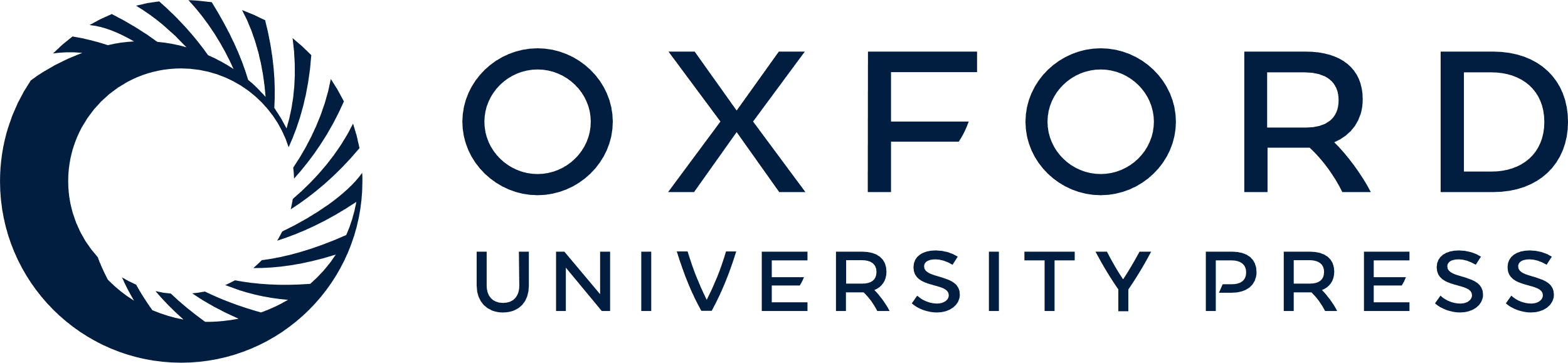 [Speaker Notes: Fig. 2 Dose–response effect of CGS-21680 on ventricular myocyte contractile variables. CGS-21680 was administered at increasing concentrations as indicated every 10 min and the above contractile responses obtained. The upper panel illustrates length change (DELTA LENGTH), rate of maximum shortening (+dL/dtmax) and relaxation (−dL/dtmax). The lower panel illustrates duration of shortening, time-to-peak shortening and time-to-75% relaxation. Values are the mean±s.e. for 12 experiments. Asterisks denote a statistically significant difference from the appropriate zero CGS-21680 value.


Unless provided in the caption above, the following copyright applies to the content of this slide: Copyright © 1997, European Society of Cardiology]